コツコツ部の取組
【取組１】わかる授業の実践①「ねらいとまとめの明確化」
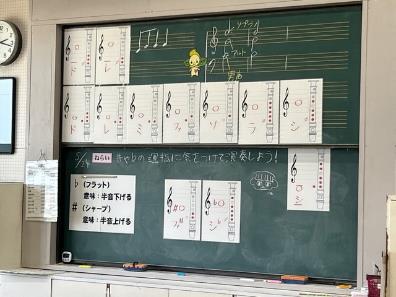 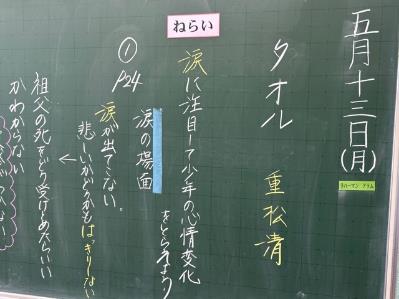 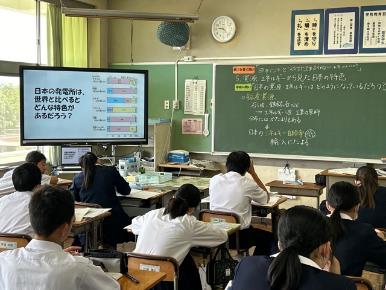 社会科
国語科
音楽科
○すべての授業において、授業冒頭にその時間のねらいを板書します。
　　合わせて授業の終末には、目標に正対したまとめを行います。
　〇一時間の流れがわかる板書で、学習内容の定着を図ります。
コツコツ部の取組
【取組１】わかる授業の実践②「日常的なＩＣＴの活用」
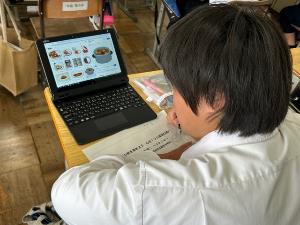 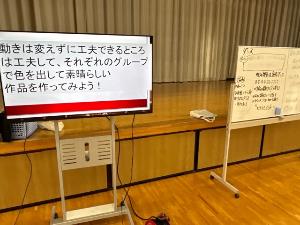 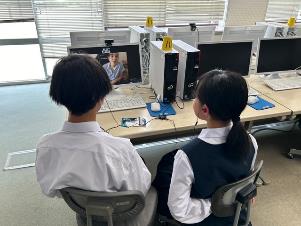 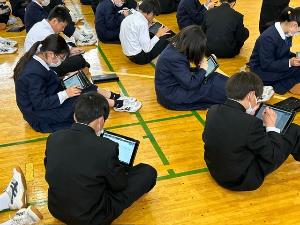 集会での
意見集約
外国の方
との交流
調べ学習
教材提示
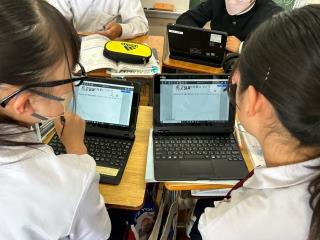 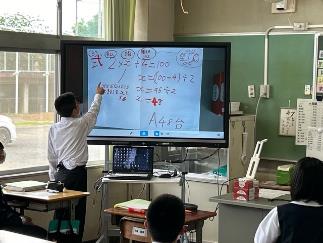 ○タブレットを文房具の一つと
　捉え、日常的に活用し、生徒
　の表現力・思考力を深めます。　
○使うほどに新しいアイデアが
  浮かび、授業改善が進みます。
生徒に
よる説明
学び合い
コツコツ部の取組
【取組１】わかる授業の実践②「日常的なＩＣＴの活用」
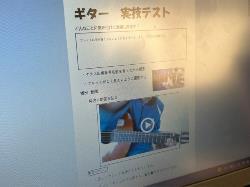 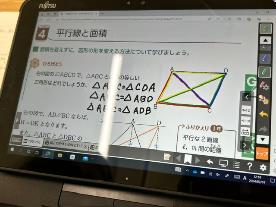 オンライン
授業の進化
デジタル教科書の活用
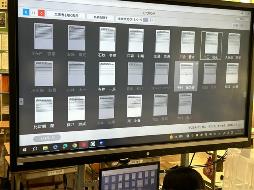 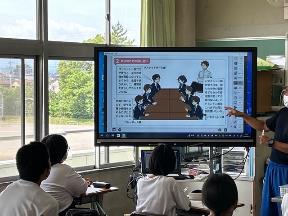 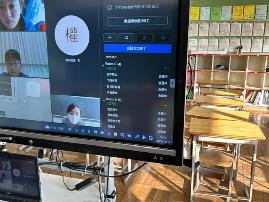 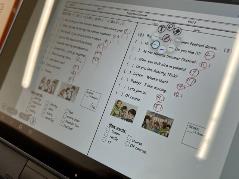 音声データの提出
生徒用
レポート等
進行状況の把握
教師用
グループ学習
○どの教科も教師用デジタル教科書を日常的に活用しています。
　 また、数学科・英語科では生徒用デジタル教科書を活用しています。
 ○学級閉鎖でもオンラインで授業を実施しています。年間５０時間
　 以上実施したノウハウを、通常の授業の改善にもつなげます。
コツコツ部の取組
【取組１】わかる授業の実践②「日常的なＩＣＴの活用」
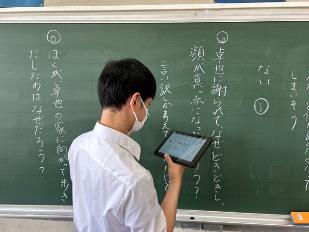 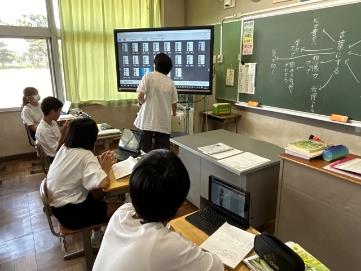 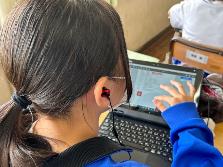 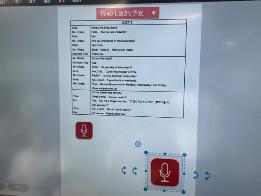 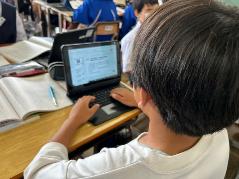 音声データの提出
グループの
意見集約
作品の共有
○さらなるＩＣＴの活用＜例＞
　【国】全員の作品を共有して、互いに見合います。（左）
　【道】話合いの結果を生徒が入力し、教員は同時に板書します。（中）
　【英】英文を読み、その音声データを提出します。（右）
コツコツ部の取組
【取組１】わかる授業の実践③「個別最適な学び・協働的な学びの実現」
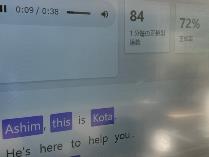 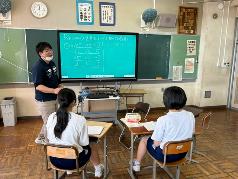 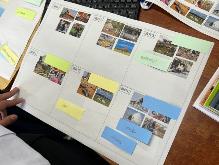 超少人数授業
教具の工夫
映像・ＡＩによる
分析・評価
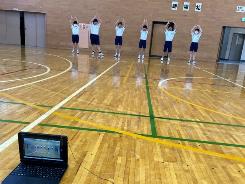 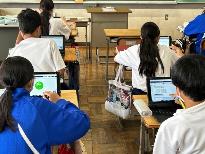 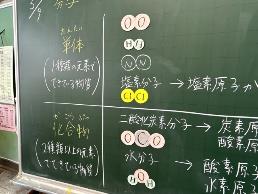 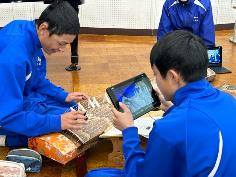 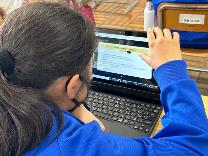 ドリルアプリの活用
○指導形態の工夫、ＩＣＴ・ＡＩの活用により個別最適な学習を進めています。
  ○デジタル・アナログそれぞれの特性を生かした教材・教具を工夫し、協働的な　　
　  学びを進めることにより、一人一人の学力を確実に伸ばします。
コツコツ部の取組
【取組２】道徳教育の充実①「考え議論する道徳授業の実践」
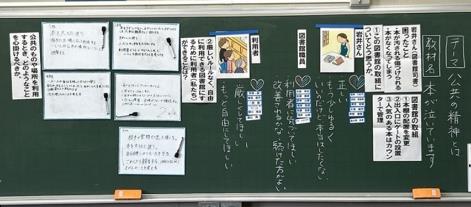 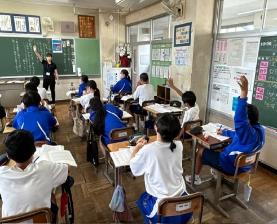 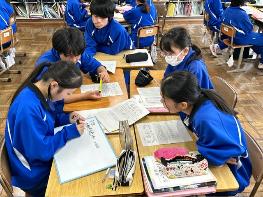 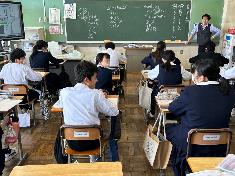 板書の工夫
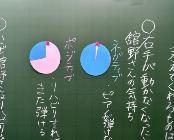 活発な意見発表
学級・グループ
での討論
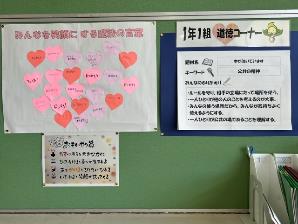 ○自分の考えや立場を明確にし、他者と議論
 　する授業により、自己の考えを深めます。
 ○各クラスに道徳コーナーを設け、道徳的価
　 値や意見を共有します。
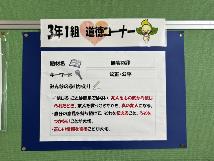 道徳コーナー
の設置
コツコツ部の取組
【取組２】道徳教育の充実②「道徳の見える化の推進」
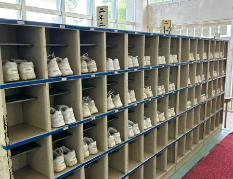 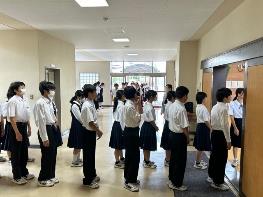 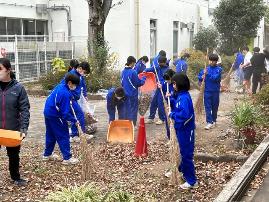 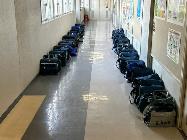 無言集合
無言整列
生徒会
の活動
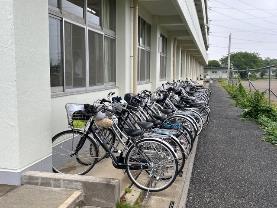 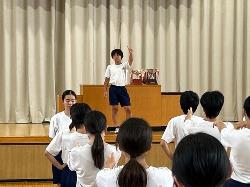 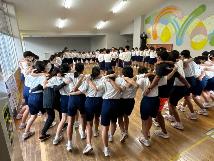 落ち葉掃き
靴・荷物
そろえ
ハンドサインによる整列
体育祭での
団編成
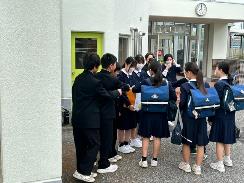 ナラッキー
募金
○学んだ道徳的価値を実践できる場を、
　  年間を通して意図的に設定します。
  ○活動をほめ、認め、励まします。
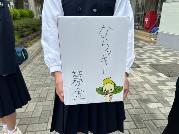 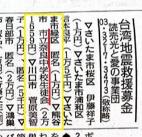 コツコツ部の取組
ニコニコ部の取組
【取組３】スキル教育の実施①「ｸﾞﾙｰﾌﾟｴﾝｶｳﾝﾀｰ・ｿｰｼｬﾙｽｷﾙﾄﾚｰﾆﾝｸﾞ等の実施」
ソーシャルスキルトレーニング
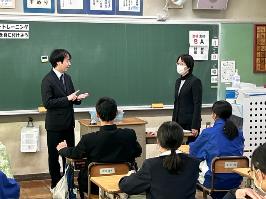 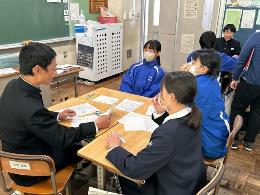 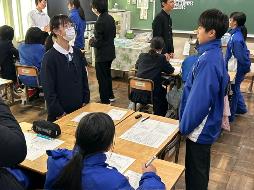 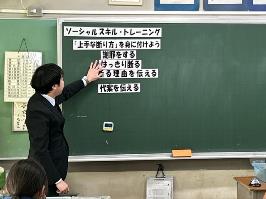 一
般
化
フィードバック
リハーサル
インストラクション
モデリング
○スキル教育（SGE･SST）　
　等により人間関係の醸成
　を図ります。
○エゴグラムによる自己分
　析で、よりよい自分を目
　指します。
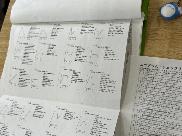 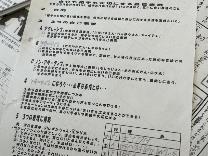 エゴグラム
アサーション
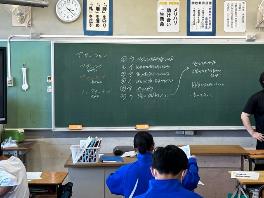 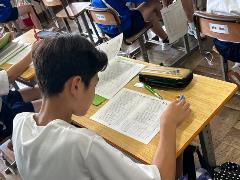 ニコニコ部の取組
【取組３】スキル教育の実施②「学校行事での一般化」
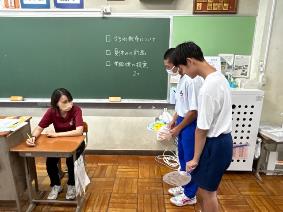 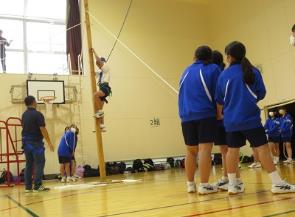 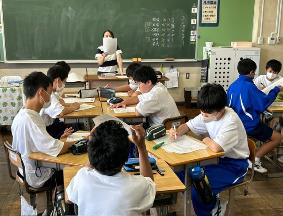 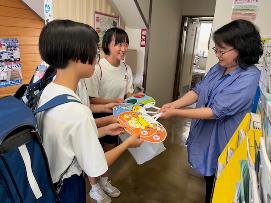 事業所への訪問
ＳＳＴあいさつ
神川体験学習
エンカウンター
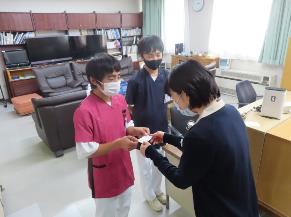 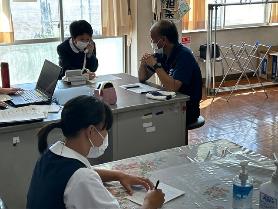 ○各行事：スキル教育で学んだことを
　　　　　学校行事で実践し、一般化　
　　　　　を図ります。
ＳＳＴ
電話のかけ方
職場体験
ニコニコ部の取組
【取組４】人権教育の充実「ＳＤＧｓと関連付けた人権学習」
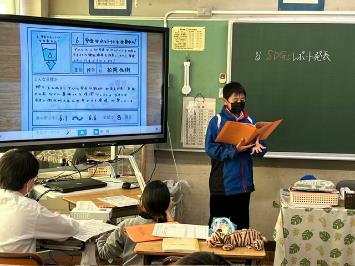 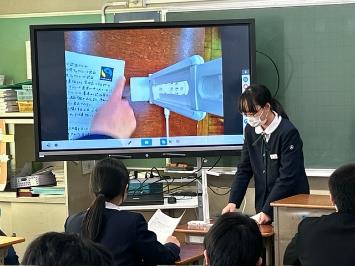 ＳＤＧｓ（人権）と関連した卒業研究・発表
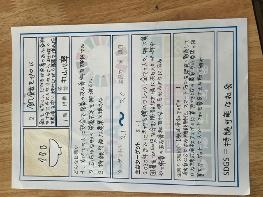 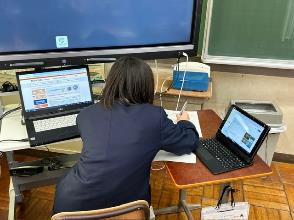 ＳＤＧｓ調べ
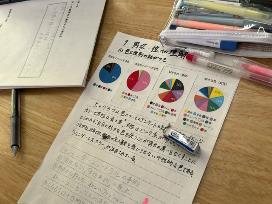 ○総合的な学習の時間：各学年で人権問題の解決に
　　　　　　　　　　　 向けた調べ学習を行います。
　   １年：ＳＤＧｓ調べ、身近な人権問題
　   ２年：国内の人権問題、３年：世界の人権問題
ニコニコ部の取組
【取組５】ピグマリオンの取組①「ならの木」
ならの実（３年）
ならの花（２年）
ならの葉（１年）
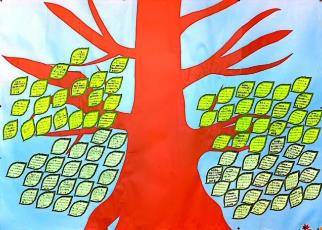 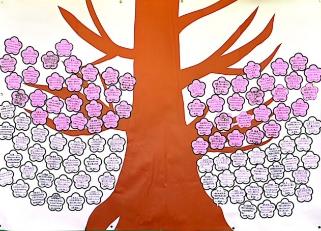 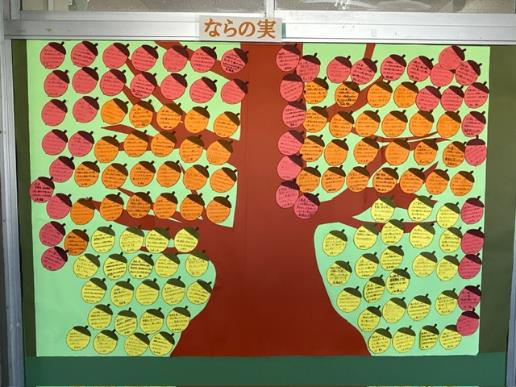 毎学期：１年生は「ならの葉」、２年生は
　　　　「ならの花」、３年生は「ならの
　　　　実」としてクラスメイトの良いと
　　　　ころを記述し共有しています。
ニコニコ部の取組
ワクワク部の取組
【取組５】ピグマリオンの取組②「季節に合わせたピグマリオン」
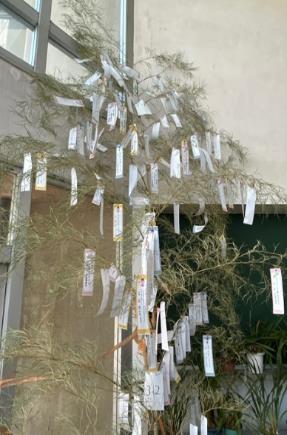 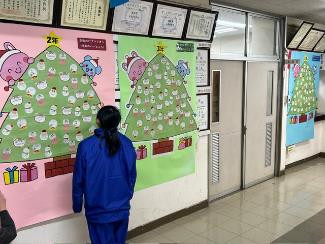 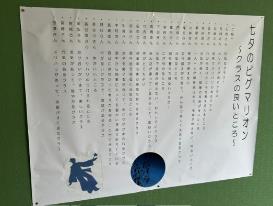 １２月・クリスマス
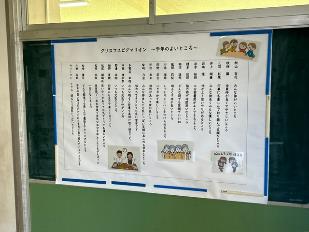 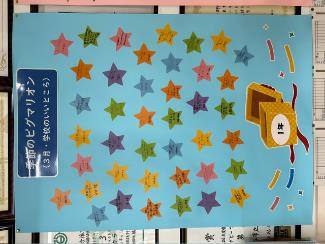 掲示内容の紹介
季節に合わせた
掲示物
季節：七夕、クリスマス、節分と季節
　　　と関連付けて、学年・学級の良
　　　いところを紹介しています。
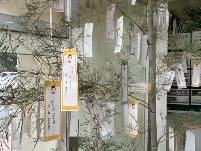 ７月・七夕
２／３月・節分
ワクワク部の取組
【取組５】ピグマリオンの取組③「今週のピグマリオン」
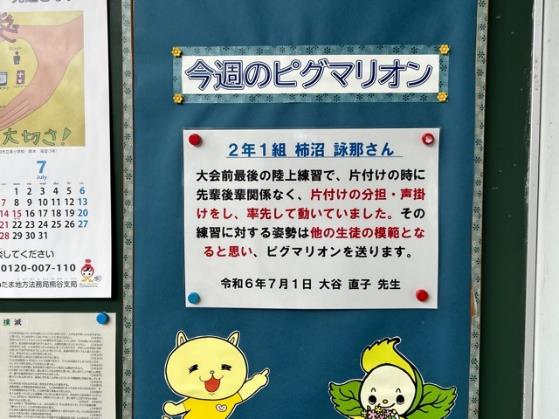 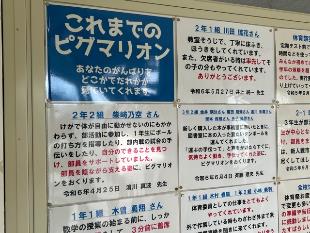 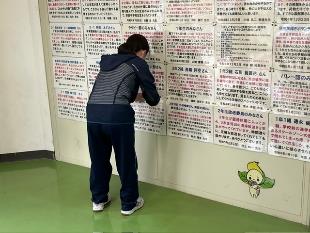 バックナンバー
毎週：先生方が気づいた生徒の善行を掲示
　　　し、全校で共有しています。２０年
　　　以上続く取組として定着しています。
コーナーの設置
ワクワク部の取組
【取組５】ピグマリオンの取組④「毎日ピグマリオン」
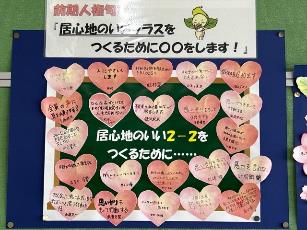 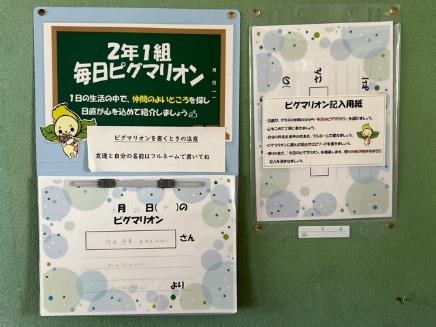 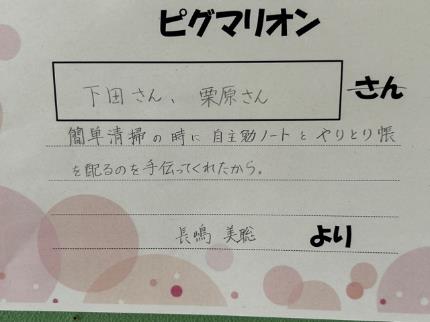 時期に
合わせて
日々の掲示
毎日：各学級において、帰りの会等で日直や教員から
　　　　その日の生徒の善行を発表する時間を設けています。
ワクワク部の取組
【取組６】学習保障の充実「補充学習・ならナビ」
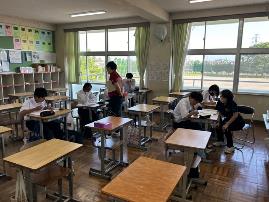 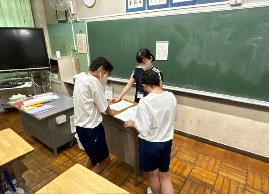 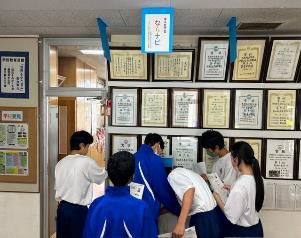 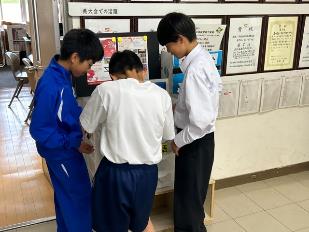 定期テスト前
教科別補充学習
ならナビ（プリントコーナー）の設置
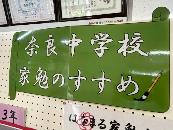 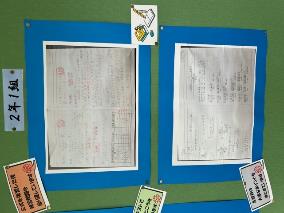 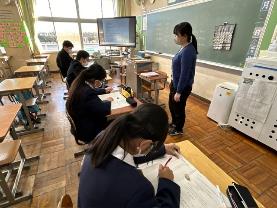 家庭学習のすすめ
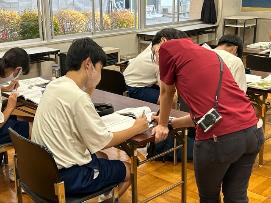 ○家庭学習を支える取組を
　通して、学習内容の定着
　を図ります。
３年生
寺子屋学習
ワクワク部の取組